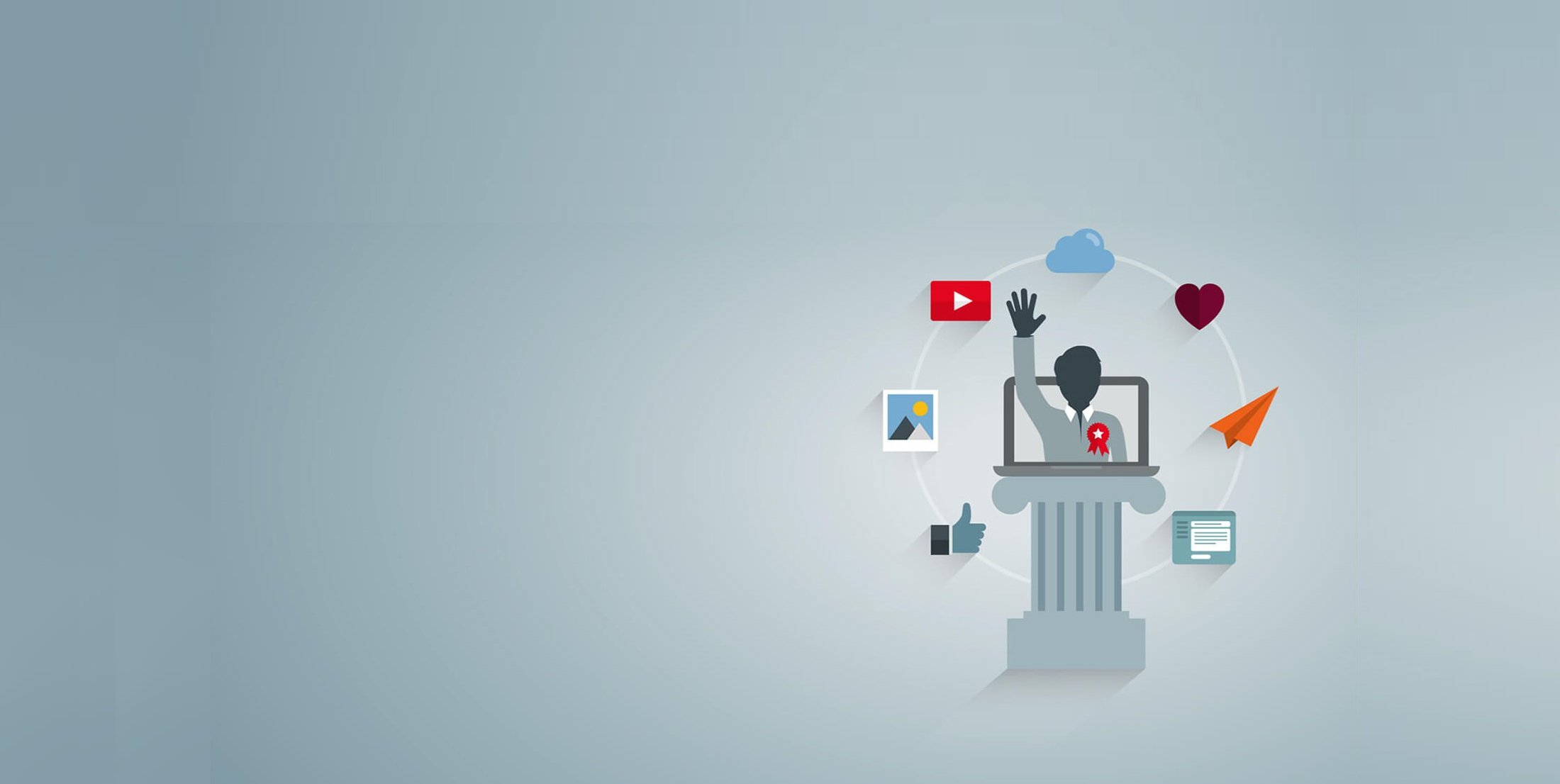 Муниципальное автономное общеобразовательной учреждение «Средняя общеобразовательная школа №37»
«Создание школьного медиаклуба «Старт»
Авторы проекта:
Ильина Е.Ю ,заместитель директора ВР
Никитина Л.С. педагог-организатор
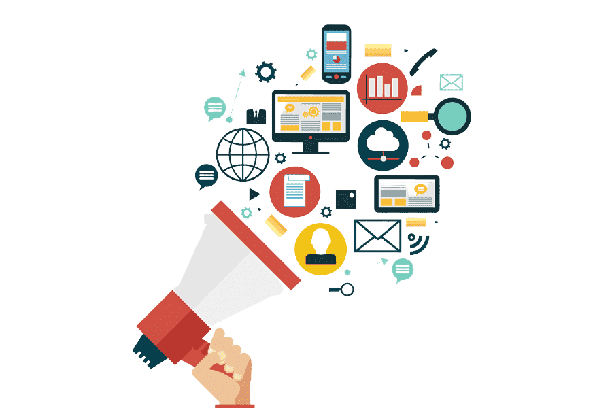 АКТУАЛЬНОСТЬ ПРОЕКТА
Современные медиа являются неотъемлемой частью жизни общества, а подрастающее поколение является активными потребителями медиаинформации. При этом, часто не осознавая того, они сталкиваются с проблемами отбора, осмысления информации, не улавливают смысловых акцентов, не видят путей применения полезной информации в учебной деятельности и повседневной жизни. Возникает противоречие между активной готовностью воспринимать информацию и отсутствием умений полноценного восприятия, анализа информации, слабой степенью развития критического мышления.             
               Выявление педагогического потенциала средств медиаобразования (потенциальных возможностей его применения в процессе воспитания, социализации и культурного становления человека) и комплекса условий методов эффективного использования  в процессе образовательной деятельности, вовлечение школьников в медиатворчество, чрезвычайно актуально в современных условиях.
              Проект школьный  медиаклуб «Старт» направлен на создание единого медиапространства между всеми участниками образовательного процесса, построенного на   грамотном информационном взаимодействие, управлении информацией, формировании медиокультуры, изготовление медиапродукта.
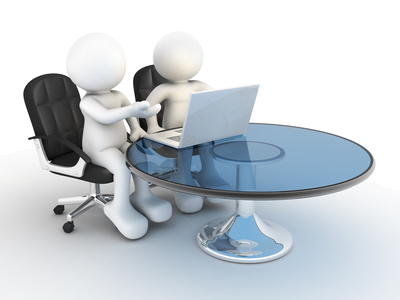 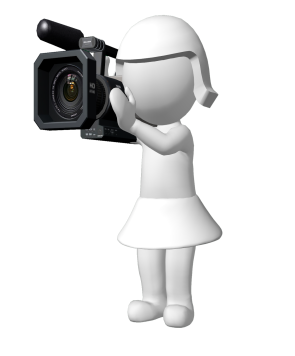 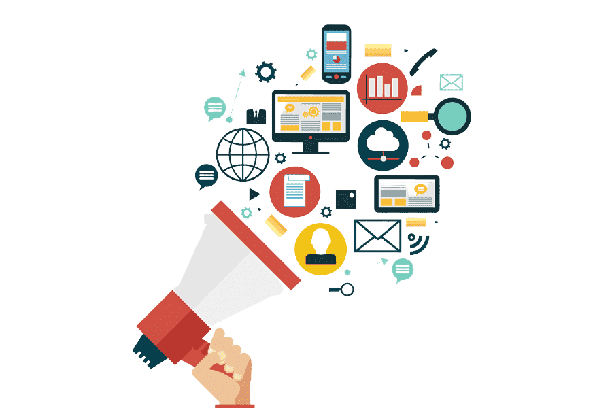 МИССИЯ И ЦЕЛЬ ПРОЕКТА
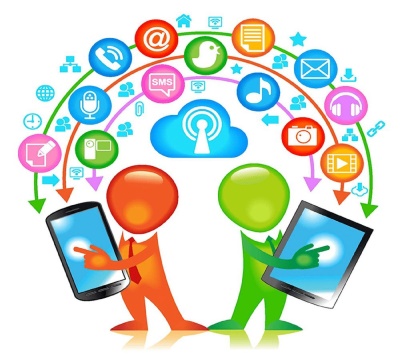 Миссия: Создание единого информационного пространства  школы, через вовлечение участников образовательного процесса  в медиакоммуникационную проектную деятельность.
Цель: Создание условий для формирования информационной культуры и информационно-коммуникационной компетентности всех участников образовательного процесса посредством овладения технологиями средств массовой информации.
Способ достижения цели: Создание школьного  медиаклуба «Старт» как средства организации медиапространства школы.
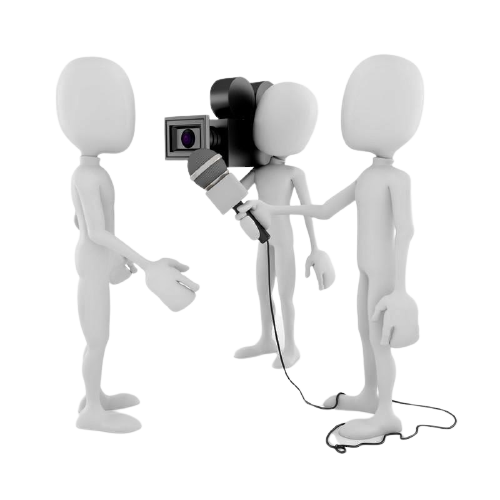 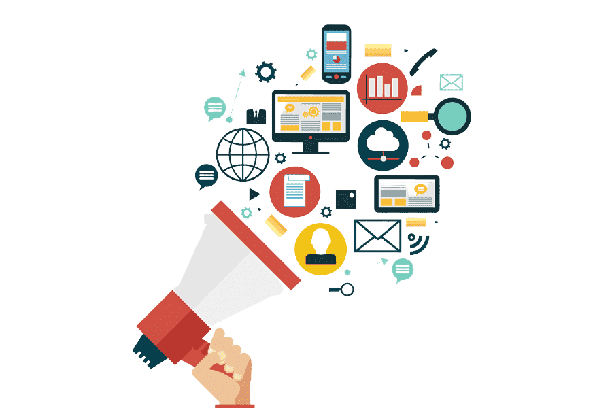 ЗАДАЧИ ПРОЕКТА
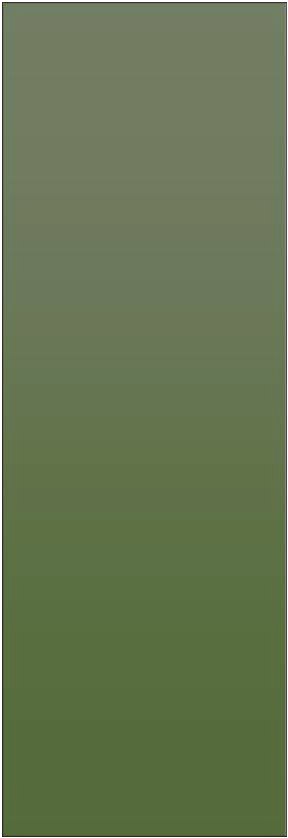 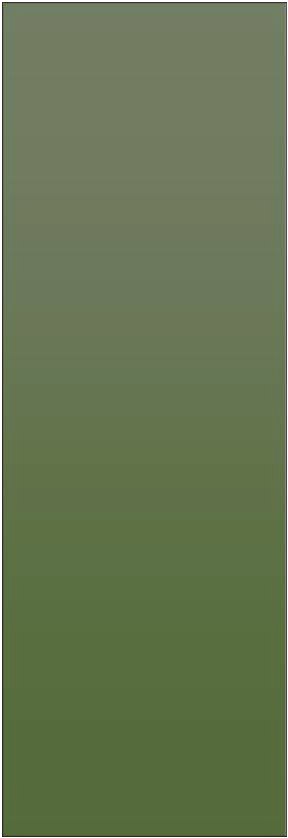 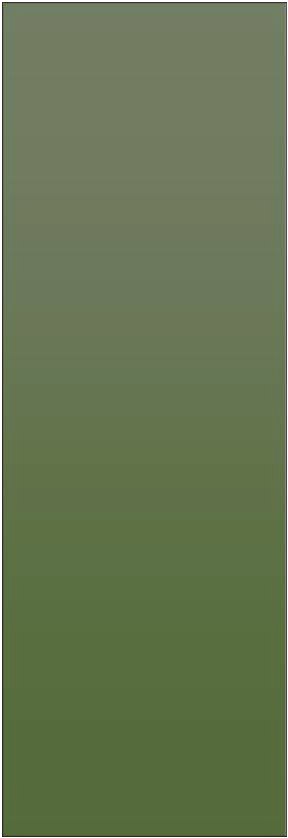 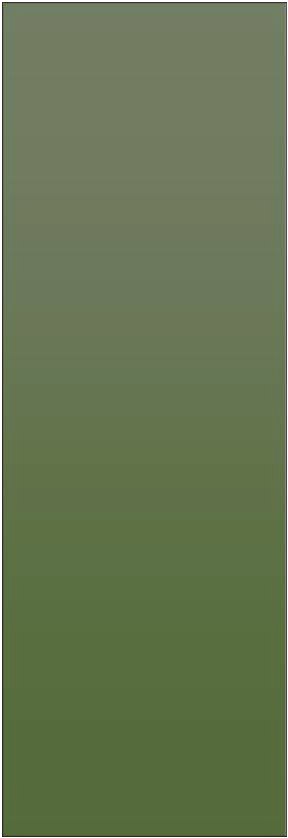 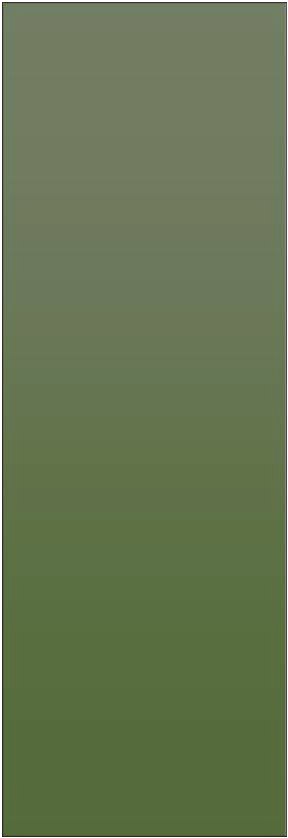 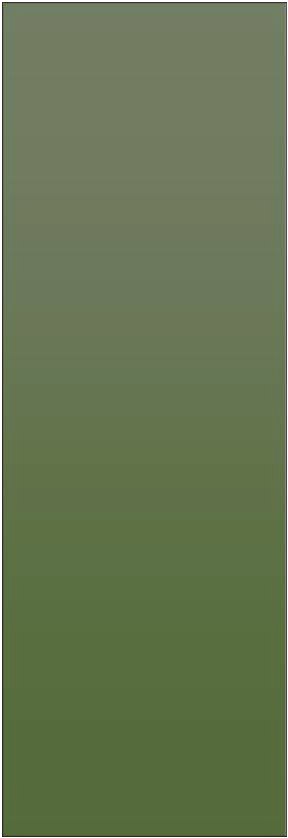 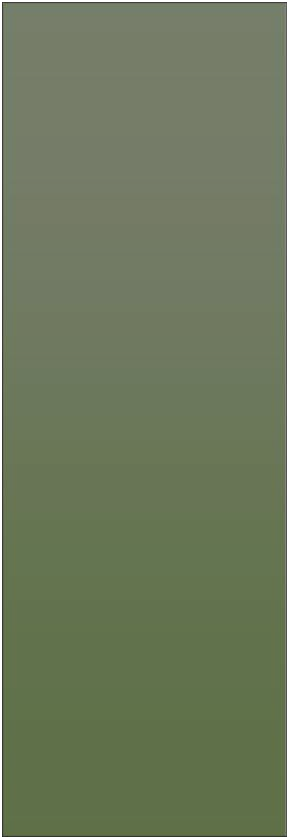 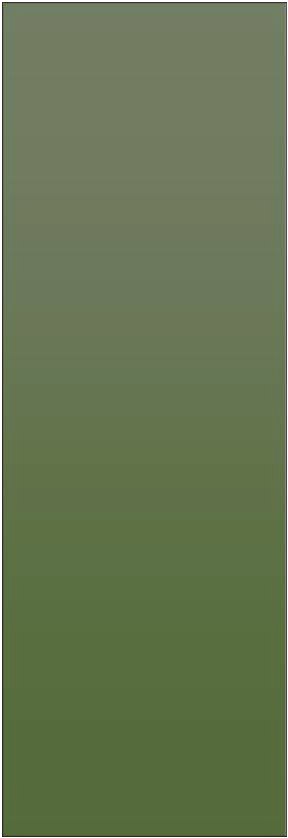 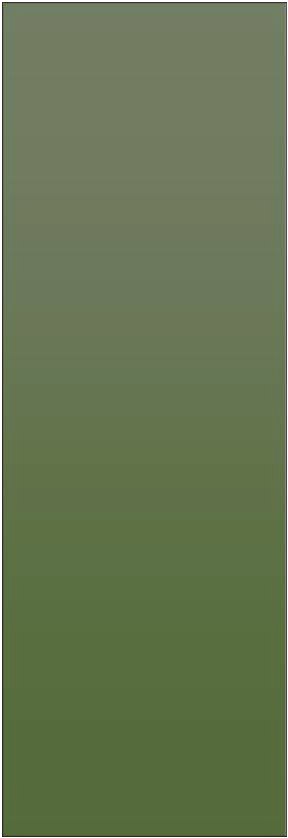 Привлечение значительного числа школьников, учителей, родителей
(законных представителей) к общественной, социальной и культурной жизни школы
Повышение ИКТ-компетентности школьников, обучение работе в программах-видеоредакторах, обработке фото и видео, аудио- и видеомонтажу, обучение работе с онлайн-сервисами;
Внедрение в учебный процесс современных компьютерных технологий, включая весь комплекс систем мультимедиа;
Развитие информационной культуры школьников, формирование навыков общения и сотрудничества, поддержка самореализации обучающихся и популяризация школы в медиа пространстве
Профессиональная ориентация школьников ,знакомство школьников с профессиями, связанными с созданием медиаконтента;
Повышение мотивации обучающихся к изучению таких предметов как русский язык, литература, обществознание, информатика;
Приобретение обучающими навыков работы в команде, усвоение принципов организации деятельности и взаимодействия;
Реализация творческого потенциала школьников, развитие их творческих способностей;
Создание медиапродуктов, освещающих внутришкольную жизнь;
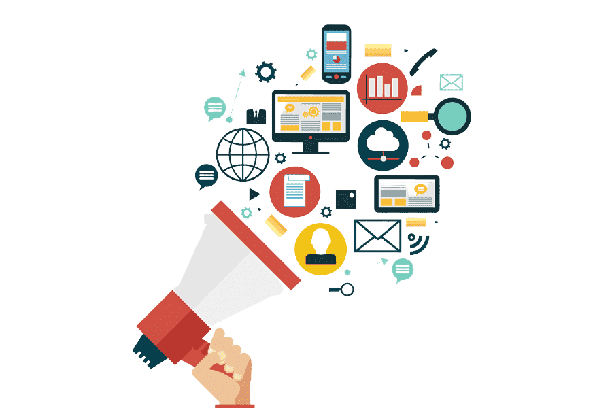 СТРУКТУРА МЕДИАКЛУБА
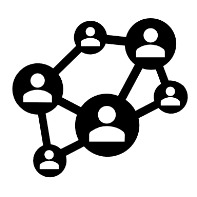 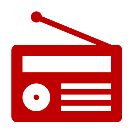 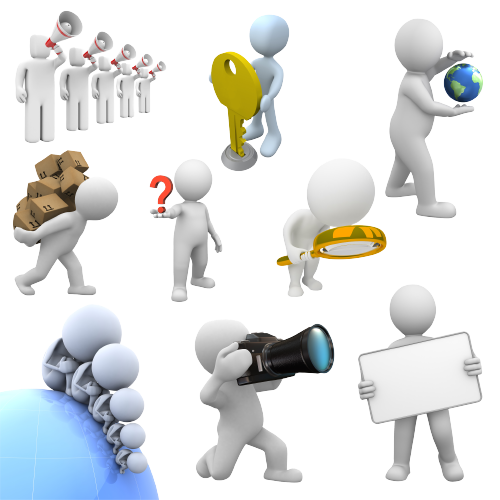 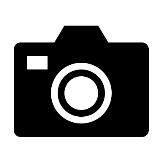 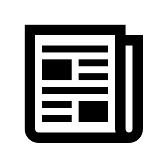 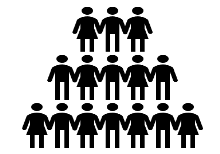 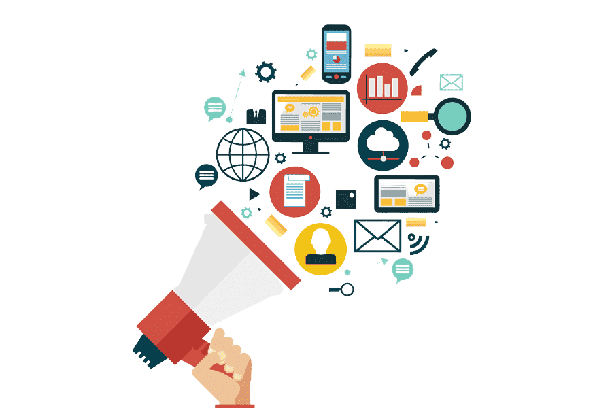 ЭФФЕКТЫ ДЛЯ ОБУЧАЮЩИХ
единое      медиапространство
медиаграмотность
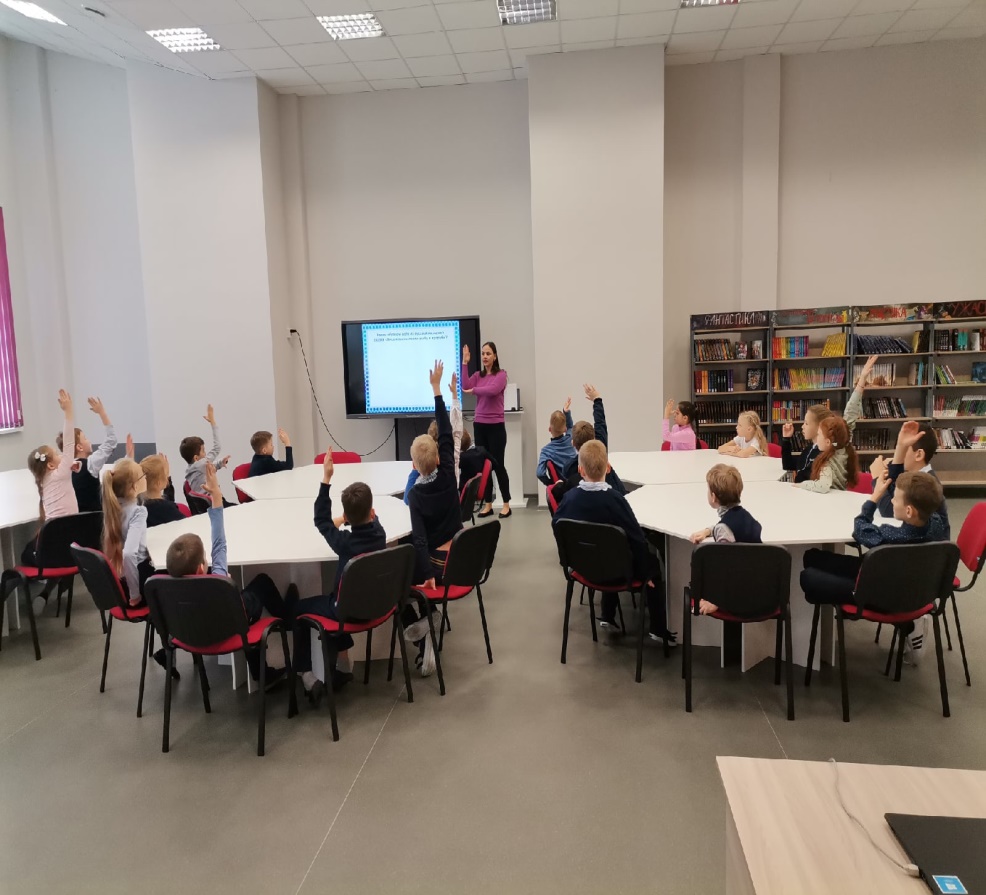 информационная культура и безопасность
новые эффективные практики
профессиональное самоопределение
самореализация
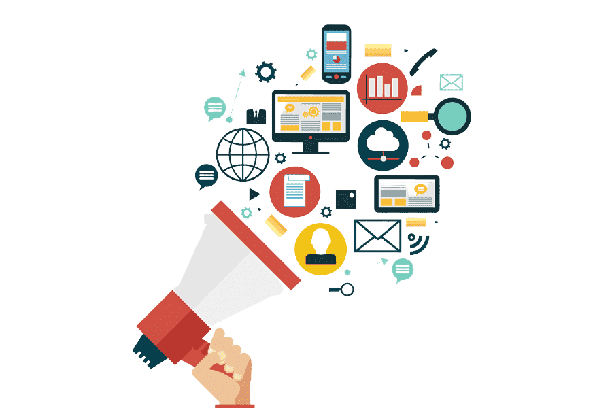 ОЖИДАЕМЫЕ РЕЗУЛЬТАТЫ
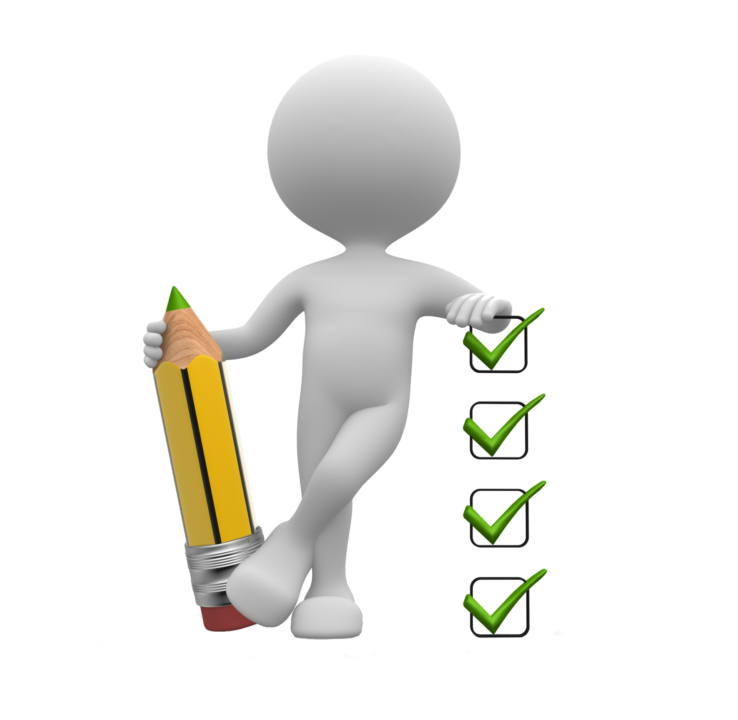 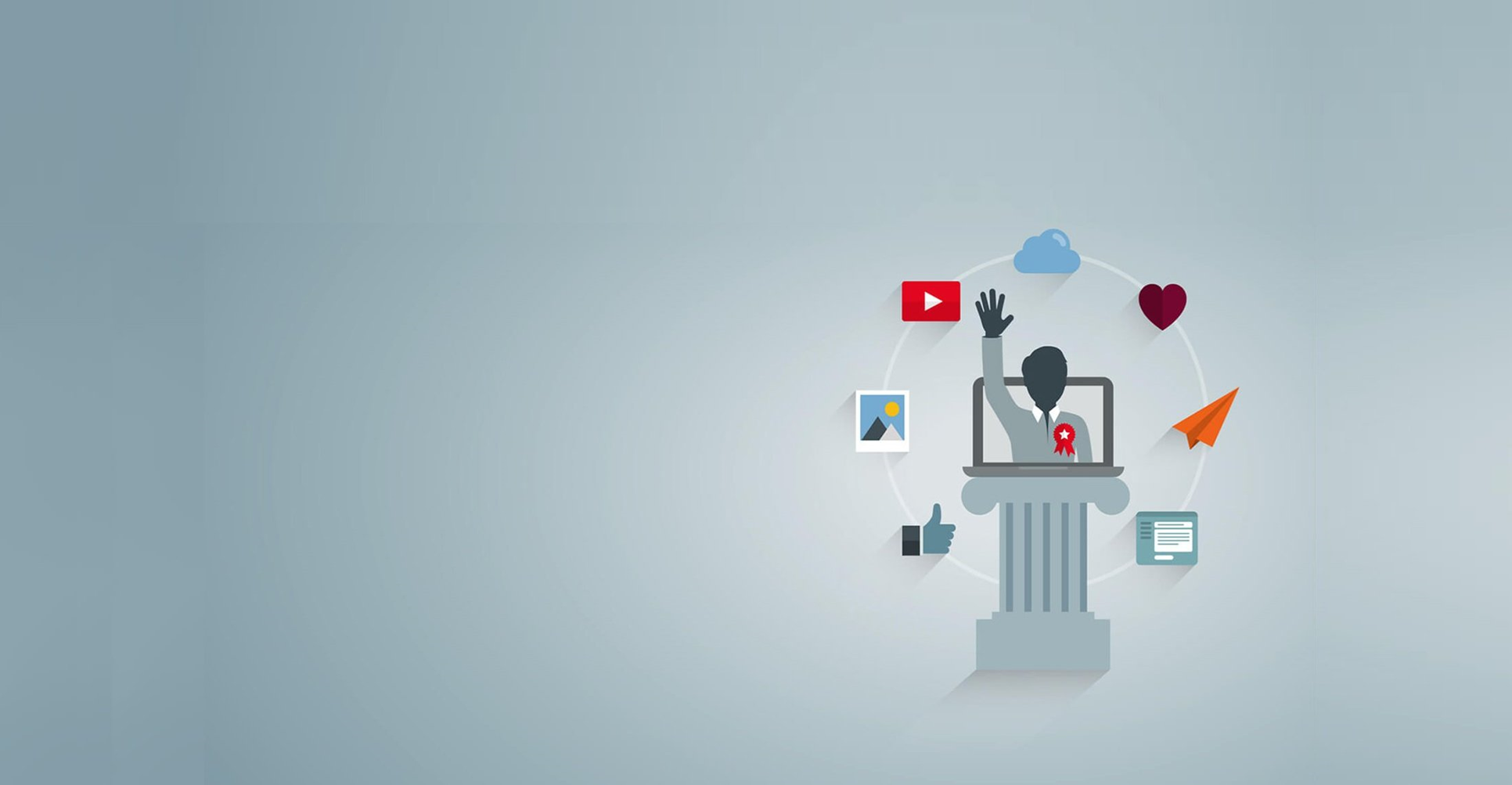 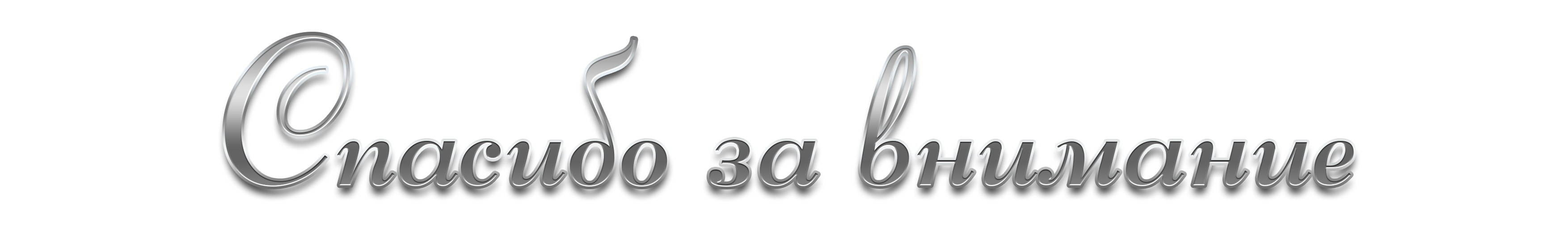